POSLOVNA ZONA IVANEC d.o.o.
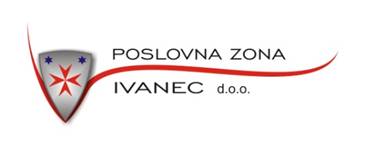 potporna poduzetnička institucija 
djelatnost: Poslovno savjetovanje
Usluge:
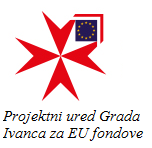 PROJEKTNI URED GRADA IVANCA ZA EU FONDOVE - savjetodavna i stručna pomoć MSP-ovima, informiranje, priprema i provedba projekata
od 2016. - 2019. – izrađeno više od 130 projekata za MSP-ove, OPG-ove, udruge, JLS-ove
ukupna vrijednost projekata: 96 mil HRK
1
KAKO NAPISATI PROJEKTNI PRIJEDLOG I   DOBITI SREDSTVA IZ EU FONDOVA ZA MALE I SREDNJE PODUZETNIKE?
Lana Labaš, Ivana Plahtarić
Poslovna zona Ivanec d.o.o. 




Bjelovar, 28.03.3019. godine
2
UVOD
Preduvjeti za prijavu na natječaj
Priprema natječajne dokumentacije 
Procedura slanja projektne prijave
Bodovanje i ocjena projekta
Najčešće greške u provedbi projekta i kako ih izbjeći
Q&A
28/03/2019
Bjelovar
3
DEFINICIJA MSP-ova
BROJ ZAPOSLENIH


GODIŠNJI PROMET


GODIŠNJA BILANCA
Prilike za velika poduzeća?
28/03/2019
Bjelovar
4
OD IDEJE DO PROJEKTA
PROVEDBA PROJEKTA
28/03/2019
Bjelovar
5
PREDUVJETI ZA PRIJAVU NA NATJEČAJ
28/03/2019
Bjelovar
6
PRIPREMA NATJEČAJNE DOKUMENTACIJE
Ključna uloga konzultanta
28/03/2019
Bjelovar
7
Dokumentacija za prijavu na natječaj
28/03/2019
Bjelovar
8
PROCEDURA SLANJE PROJEKTNE PRIJAVE
poštom ili preko sustava eFondovi
Integrirani sustav za online podnošenje prijava (www.efondovi.mrrfeu.hr)

Ovlaštena/povezana osoba
Vjerodajnica za elektroničku identifikaciju (NIAS sustav)
Komunikacija s PT1 i PT2 
Provedba projekta (dokumentacija, zahtjevi)
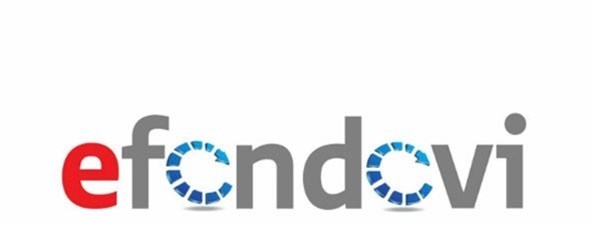 28/03/2019
Bjelovar
9
BODOVANJE I OCJENA PROJEKTA
 Ključni faktor: kriterij odabira projekata - Tablica bodovanja
28/03/2019
Bjelovar
10
GREŠKE KORISNIKA I KAKO IH IZBJEĆI
 temeljni dokument, pravna osnova provedbe
 označava početak provedbe projekta
VAŽNO - počinju teći ugovorni rokovi projektnih aktivnosti
                   - dobro proučiti obaveze iz ugovora prije potpisivanja
CILJ: spriječiti administrativne, tehničke i financijske probleme u provedbi 


Poduzetnik = KORISNIK           PT1 i PT2

edukacija i priprema poduzetnika za provedbu
! Greška u provedbi: poduzetnik nije dobro educiran ni informiran o ugovornim    			        obavezama
28/03/2019
Bjelovar
11
TERMINSKI PLAN AKTIVNOSTI
Ugovor definira rok trajanja projekta (12 - 24 mjeseca) - NEMA PRODUŽENJA 

Aktivnosti unutar projekta definirane terminskim planom:
! Greška u provedbi: korisnik se ne pridržava pravila nabave, trošenja sredstava ili 			         izvještavanja o provedbi
28/03/2019
Bjelovar
12
IZVJEŠTAVANJE O NAPRETKU – administriranje projekta
FORMA IZVJEŠTAJA: opisni dio i financijski dio 

VAŽNO: 
provoditi planirano projektom i namjenski trošiti dodijeljena sredstva 
imati financijske i ostale dokaze o stvarnoj provedbi i financiranju aktivnosti 
koordinirati i nadzirati provedbu aktivnosti i sudionike u projektu
! Greška u provedbi: kašnjenja i odstupanja od odobrenih aktivnosti = problemi kod    		         izvještavanja i dobivanja sredstava  FINANCIJSKE KOREKCIJE
28/03/2019
Bjelovar
13
ODRŽIVOST FINANCIJSKE KONSTRUKCIJE PROJEKTA
! Greška u provedbi: poduzetnik nije predvidio nužnost premošćivanja financijskih    		         gapova između dvije nadoknade sredstava vlastitim sredstvima
28/03/2019
Bjelovar
14
Isplate bespovratnih sredstava
ZNS - propisani obrazac, dio periodičnog izvještaja o napretku 
rokovi podnošenja - svaka 3-6 mjeseca provedbe i 30 dana nakon završetka projekta 

Važno: METODA NADOKNADE SREDSTAVA 
              - trošak mora nastati i biti plaćen 
              - u razdoblju za koje se podnosi izvještaj 

poduzetnik „predfinancira“ troškove projekta - potencijalno dugi vremenski period 
isplate sredstava - na račun poduzetnika korisnika u propisanim rokovima (cca 60 dana)
! Greška u provedbi: poduzetnik nema dokaza o provedenim i plaćenim aktivnostima ili 	 	         nastalim troškovima
28/03/2019
Bjelovar
15
Vođenje i administracija projekta
! Greška u provedbi: - nedovoljno iskusan voditelj ili projektni tim 
                                            - poduzetnik sam vodi projekt bez pomoći suradnika/stručnjaka
28/03/2019
Bjelovar
16
Vidljivost projekta prema EU pravilima
VAŽNO: podliježe iznimno strogoj kontroli
! Greška u provedbi: poduzetnik ne shvaća ozbiljno važnost ovog elementa
28/03/2019
Bjelovar
17
Iskustvo u provedbi - kako izbjeći greške?
USPJEŠNO PROVEDEN PROJEKT POVUĆI ĆE SVA ODOBRENA SREDSTVA !!
28/03/2019
Bjelovar
18
28/03/2019
Bjelovar
19
HVALA NA POZORNOSTI!
28/03/2019
Bjelovar
20